Generational Benefits
Golden and Silent Generation Foundations
Golden Generation (1901-1924)
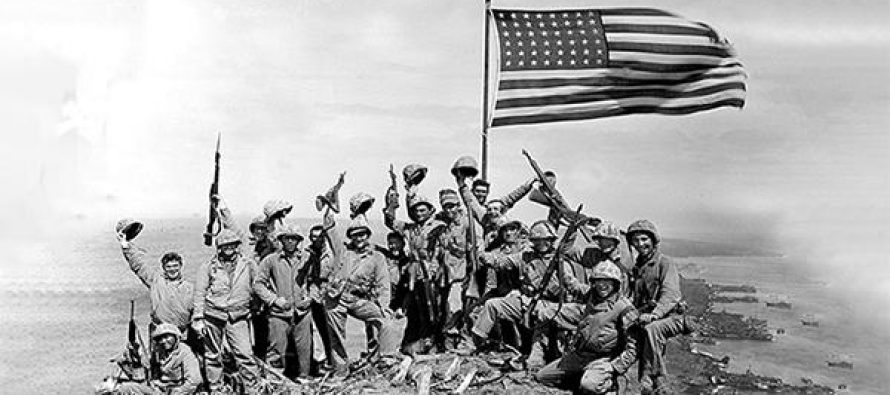 Golden Generation (1901-1924)
Church Benefits
Teamwork – 1 Corinthians 12
Disciplined – 2 Timothy 6:11-12
Determined
Silent Generation (1925-1945)
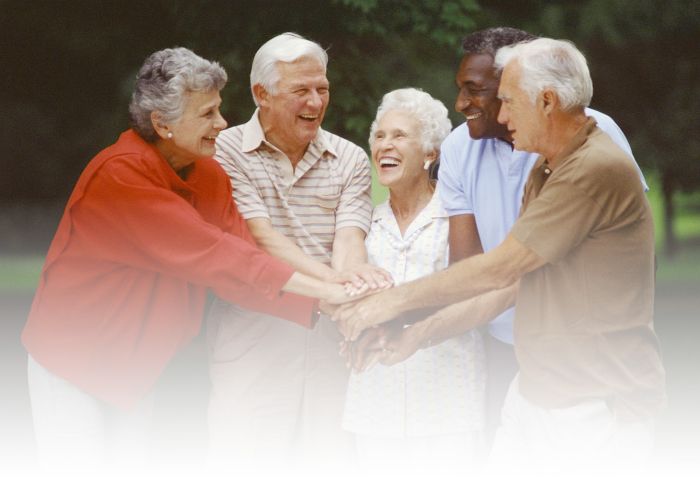 Silent Generation (1925-1945)
Church Benefits
Practical – Hebrews 12:1-2
Helpful – 1 Peter 4:7-10
Submissive – Ephesians 5:21